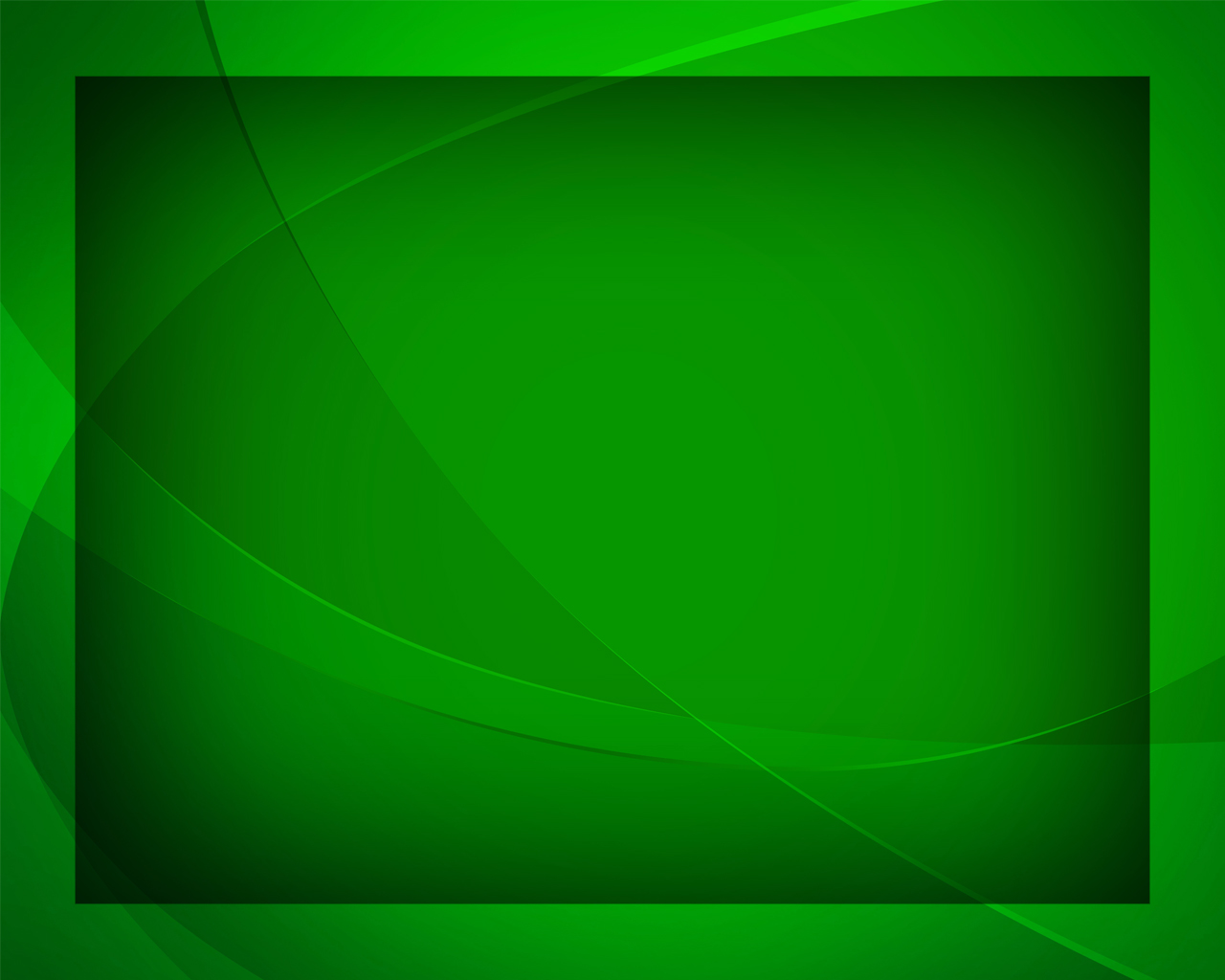 С миром 
и благословеньем
Гимны надежды №114
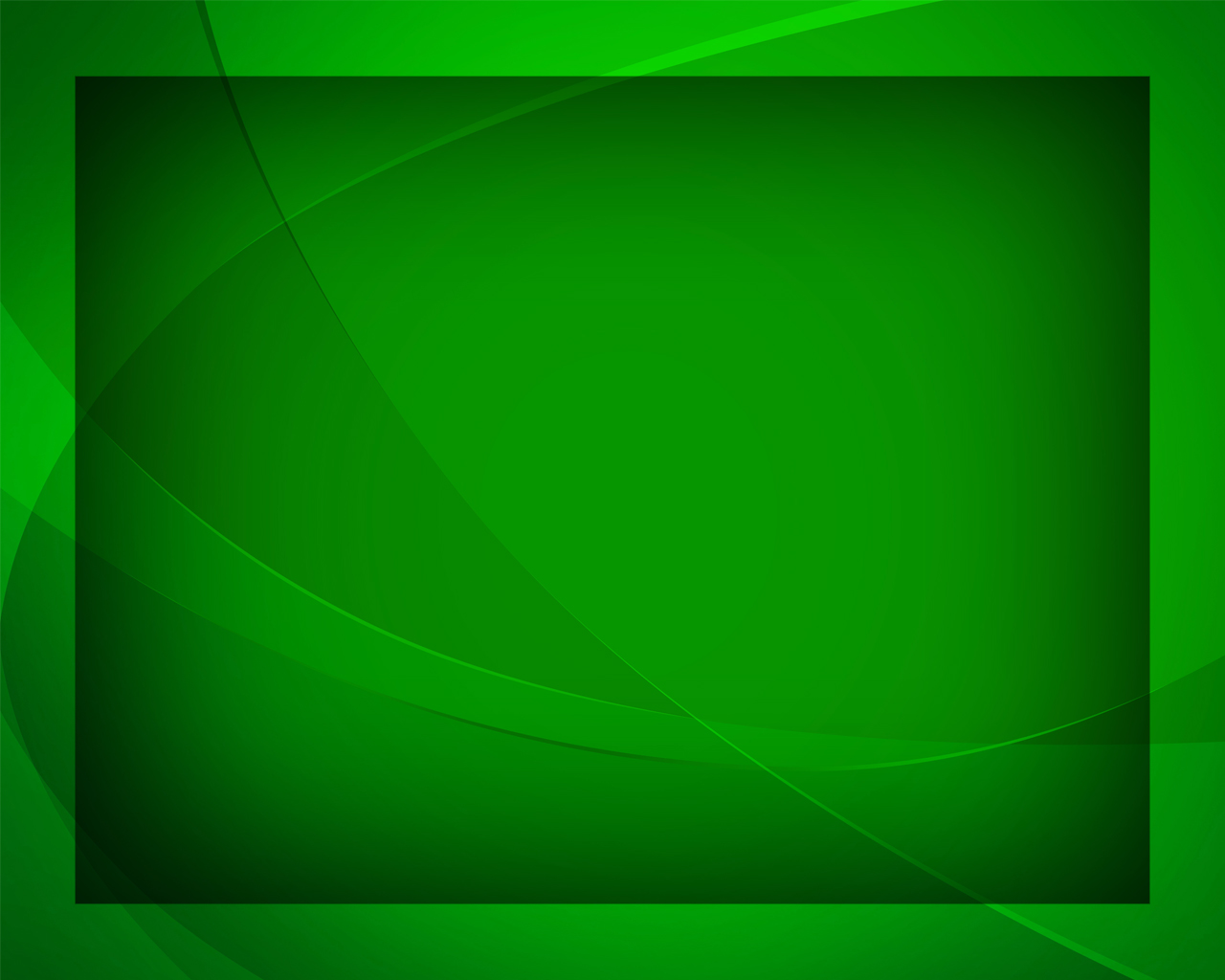 С миром 
и благословеньем 
Нас, Спаситель, распусти.
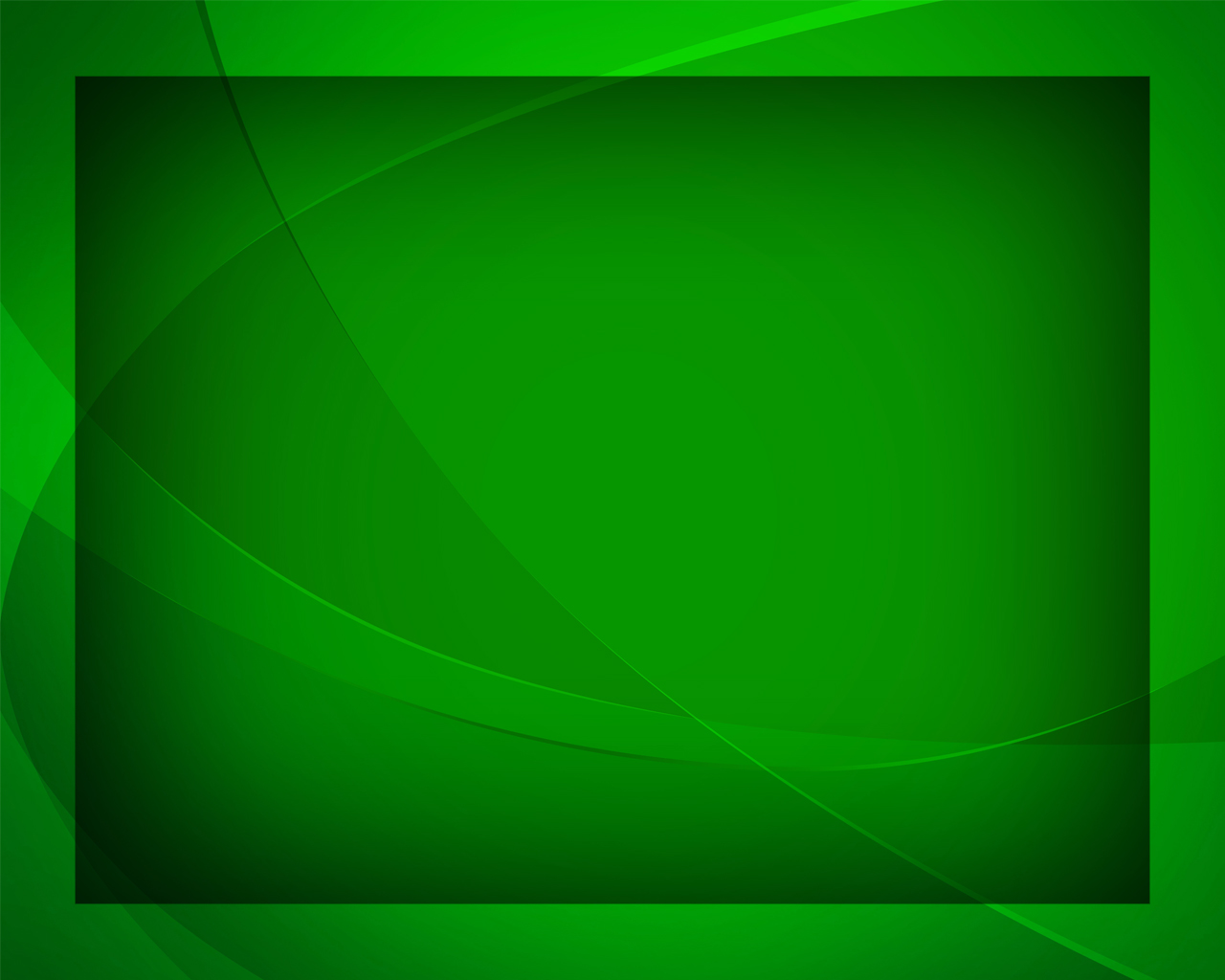 Вечной правдой неземною 
Ты во мраке 
нам свети.
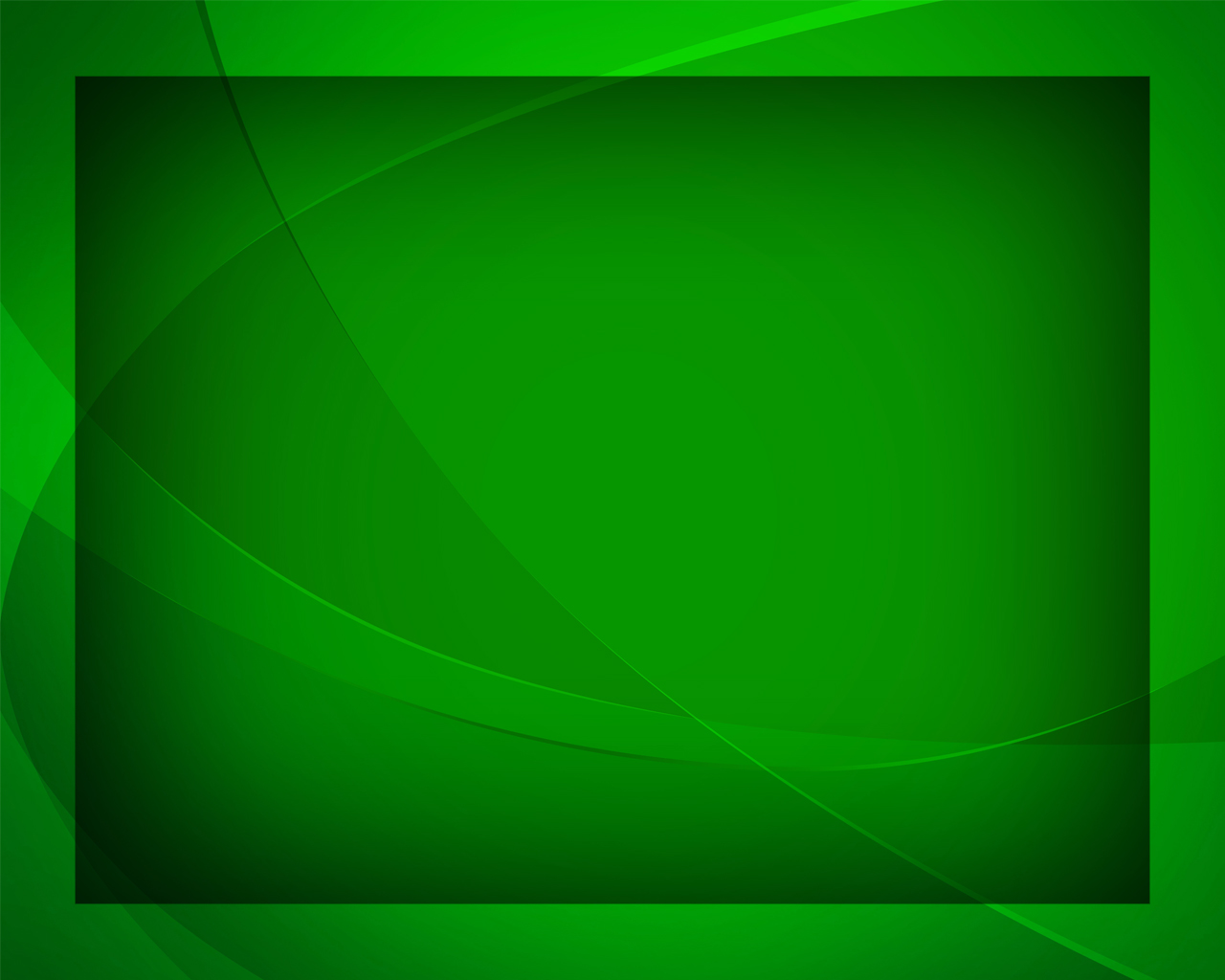 Пусть любовь 
Твоя сияет 
Нам на жизненном пути,
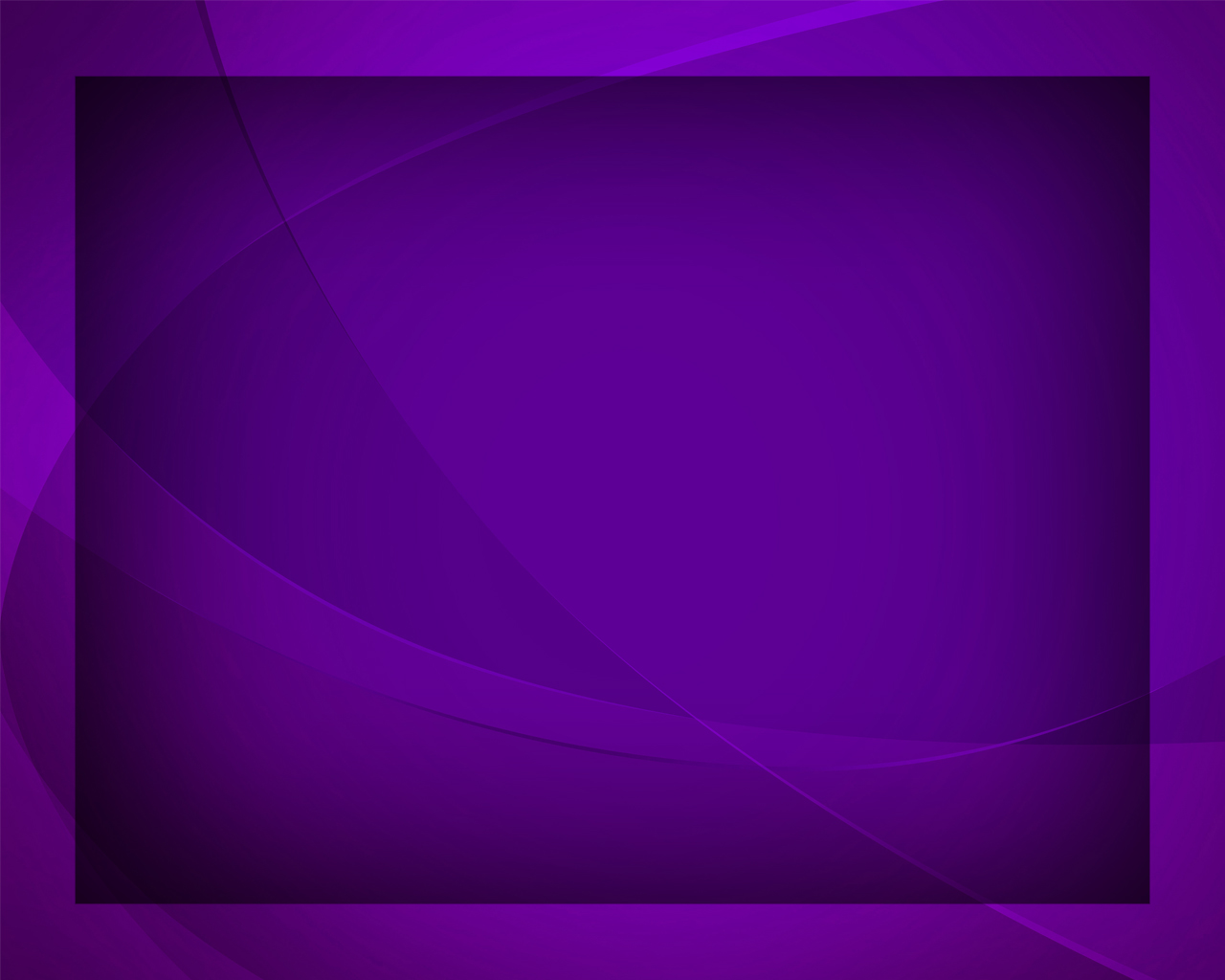 Слава, слава 
Тебе, Боже, 
За евангельский Твой свет,
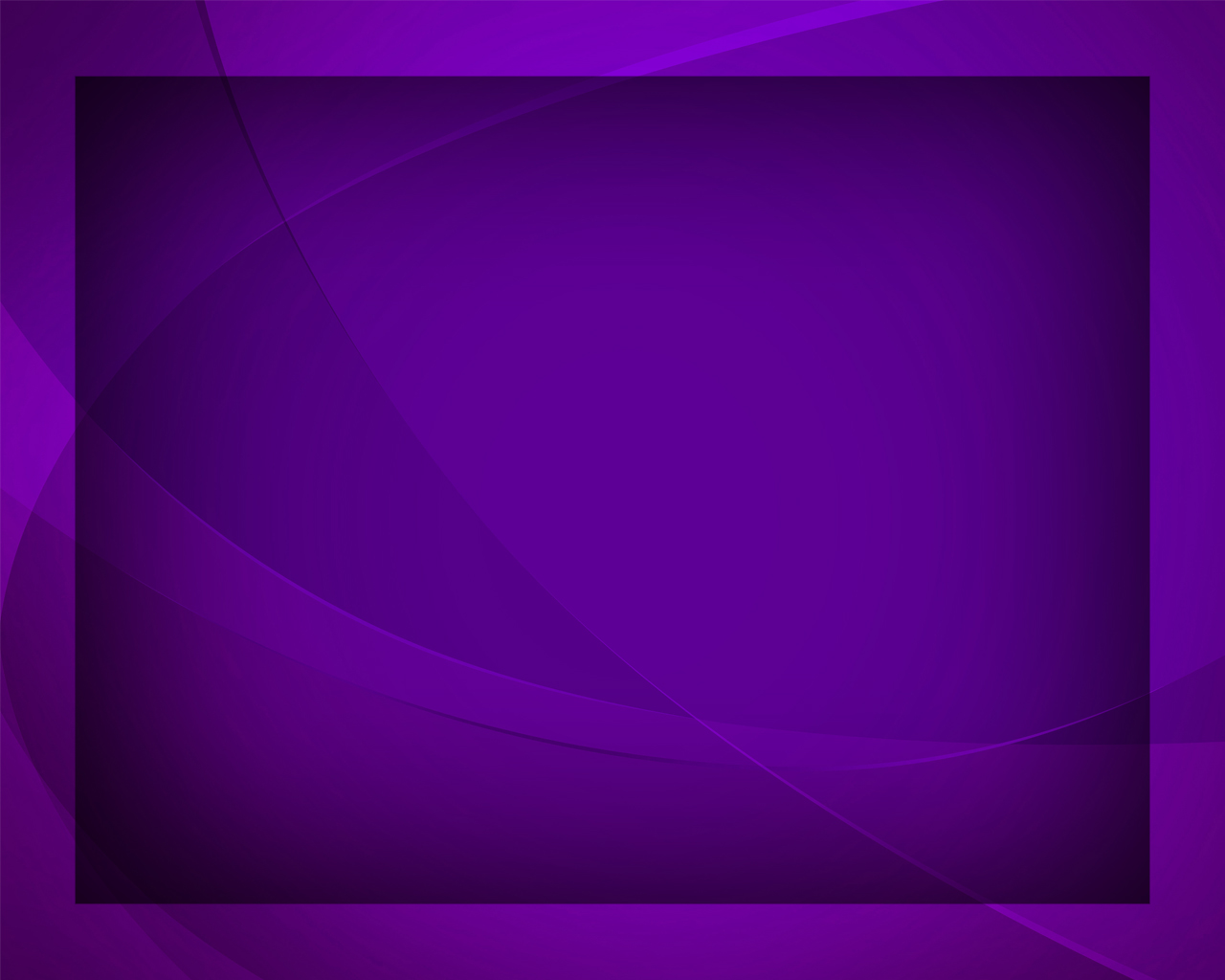 В нём - источник благодатный, 
На вопросы 
все ответ.
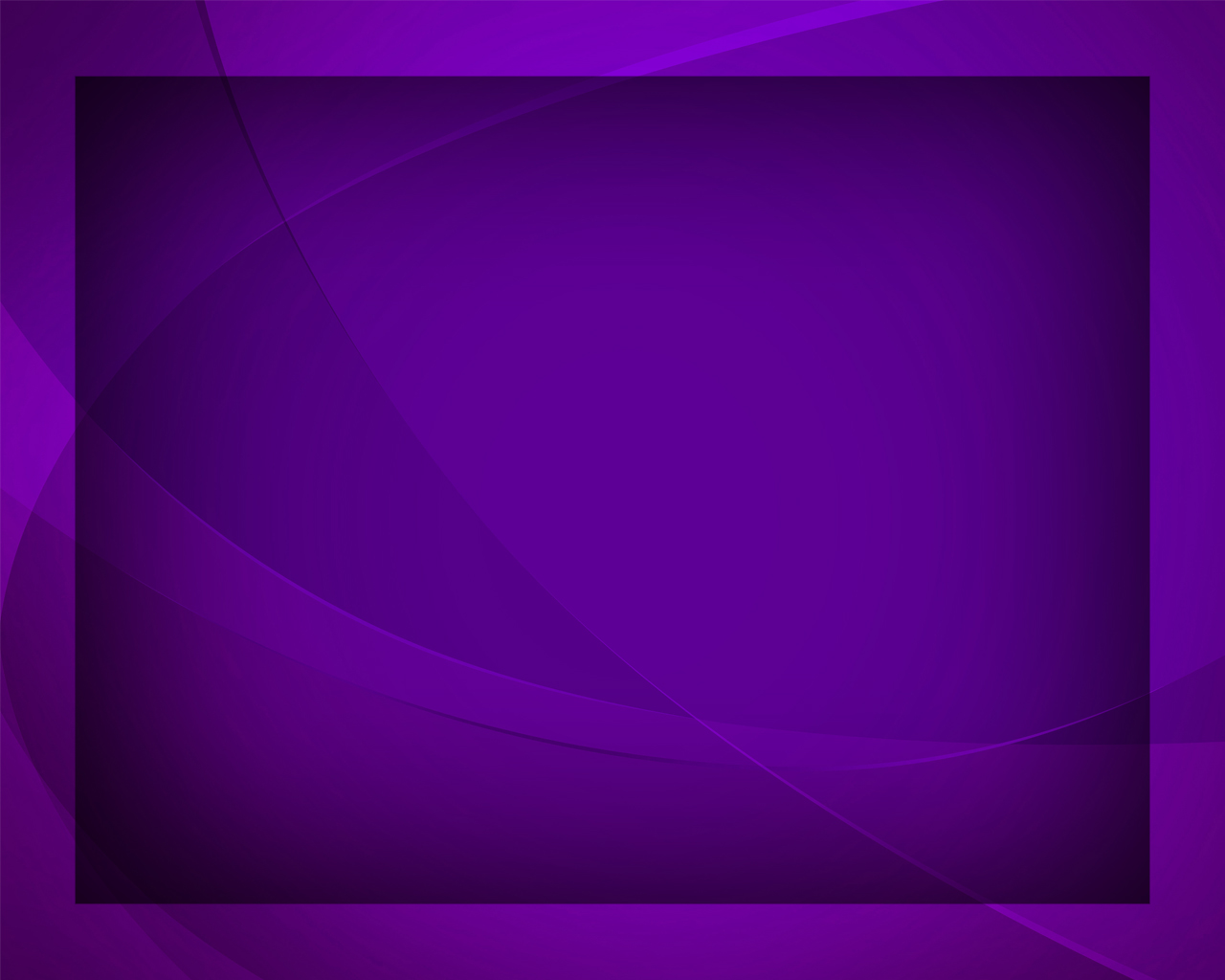 Быть с Тобою непрестанно - 
Больше счастья 
в мире нет.
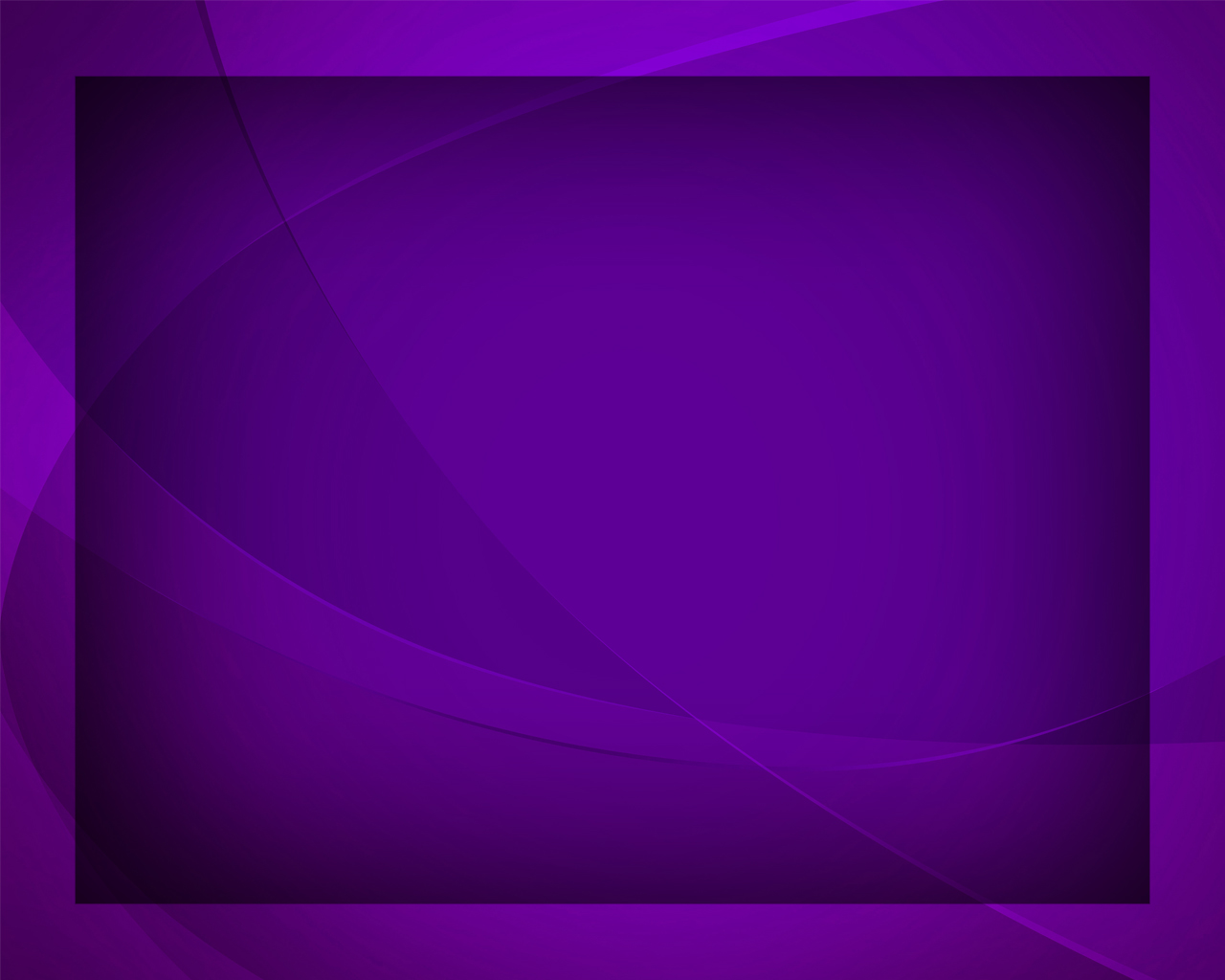